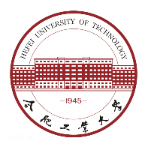 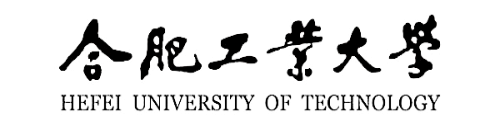 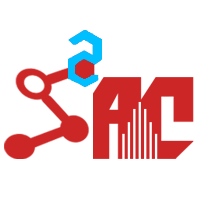 CSI 相位误差校正
合肥工业大学
王萌
2022/1/9
实验现象
1
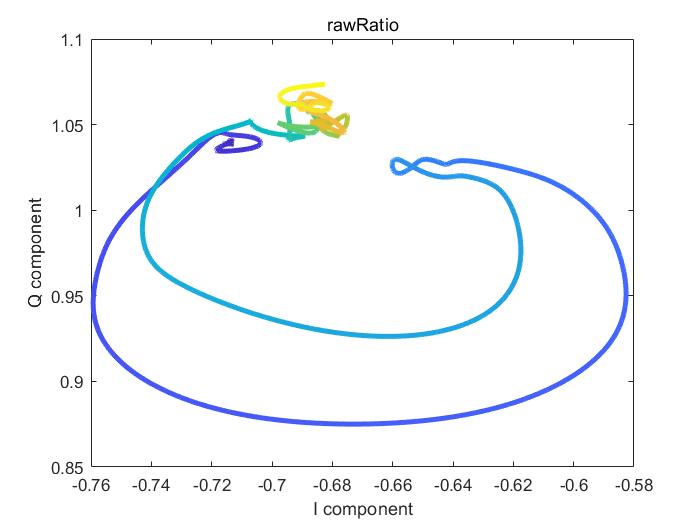 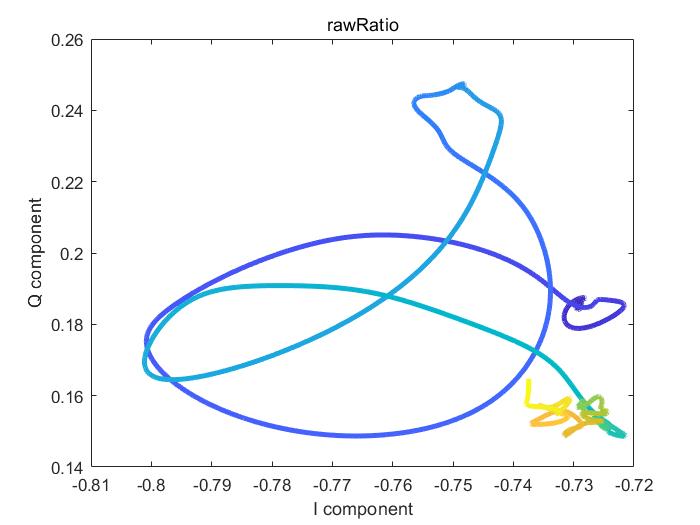 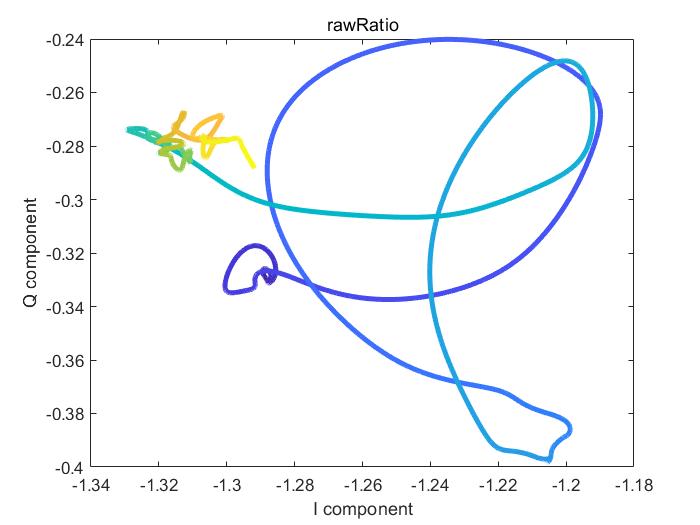 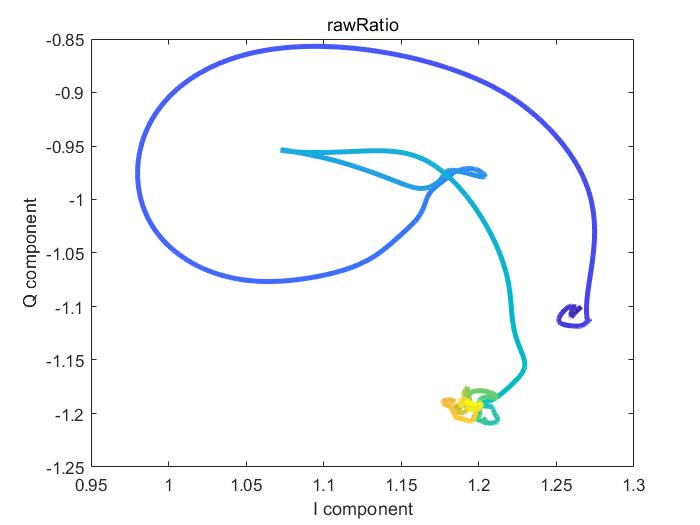 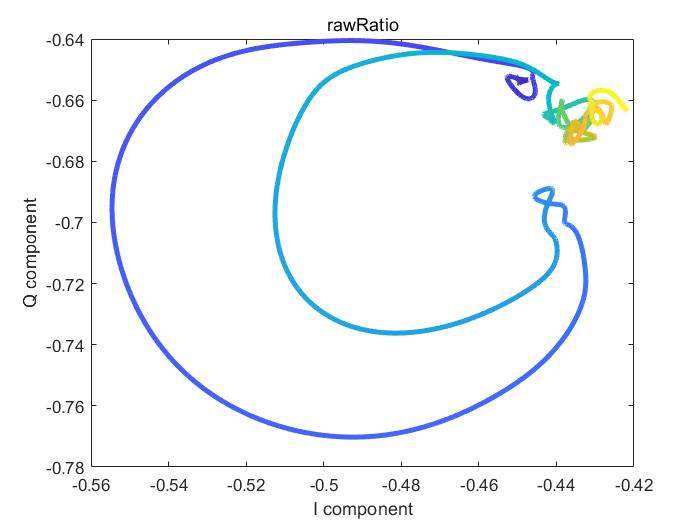 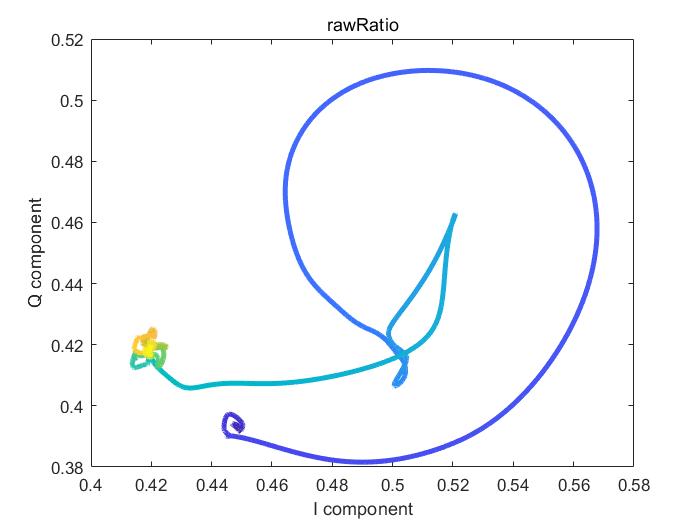 (d) ATN 1/ ATN 3
(a) ATN 1/ ATN 2
(b) ATN 2/ ATN 1
(e) ATN 2/ ATN 3
(c) ATN 3/ ATN 1
(f) ATN 3/ ATN 2
现象:  近距离胸部运动检测时，不同天线对得到的CSI商的复平面曲线差异较大，运动引起的相位差不一致
2
[Speaker Notes: 13天线对的相位变化，明显小于23和12天线对的相位.； 同一天线对，交换分子和分母后，图形大致旋转90°，且形状几乎不变。]
实验分析
2
原因分析
近距离运动分析时，不同区域电磁波强度不一致，越靠近低次菲涅尔区，动态分量的振幅越大。因此动态分量振幅不能视为常量。
CSI动态分量振幅发生变化时，不能直接计算相位差。
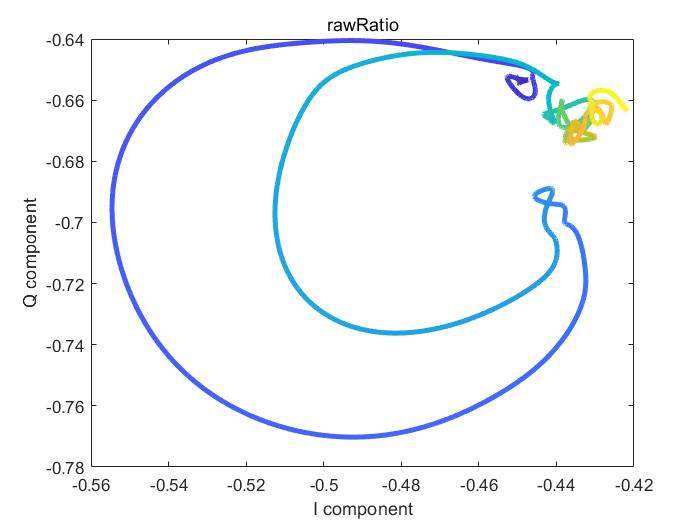 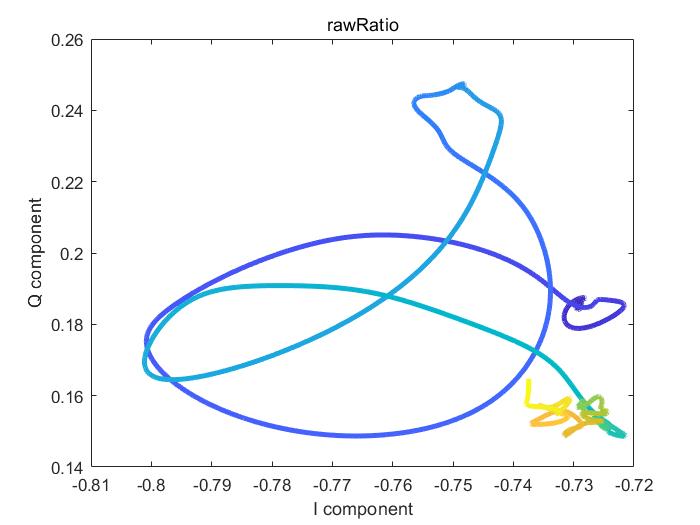 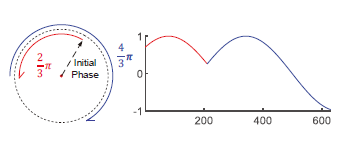 (b) 同向旋转时，半径几乎不变
(适用)
(c) 同向旋转时，半径存在骤变
(不适用)
(a) 理想情况下，动态分量旋转情况
骤变原因：动态分量的振幅变化与菲涅尔区有关
3
[Speaker Notes: 到这里，大家可能会有一些想法：
既然存在波形，看起来比较适用商模型，那我直接评估波形像圆弧的程度，对天线对进行选择行不行？
半径骤变时，我们把它分段，然后拼接成最符合完整圆弧的形状，这样是否可行？
这两种方案都是符合直觉的。但它们的正确性都需要数学验证。]
实验总结
3
商模型的不足
远距离时，由于电磁波强度差别较小，动态分量幅度可以视为常数，但存在反射信号微弱的问题；
近距离时，对大幅度动作(例如，呼吸)，动态分量振幅可能存在骤变，不能直接计算反射路径相位差变化。且不同天线对的复平面差异大。
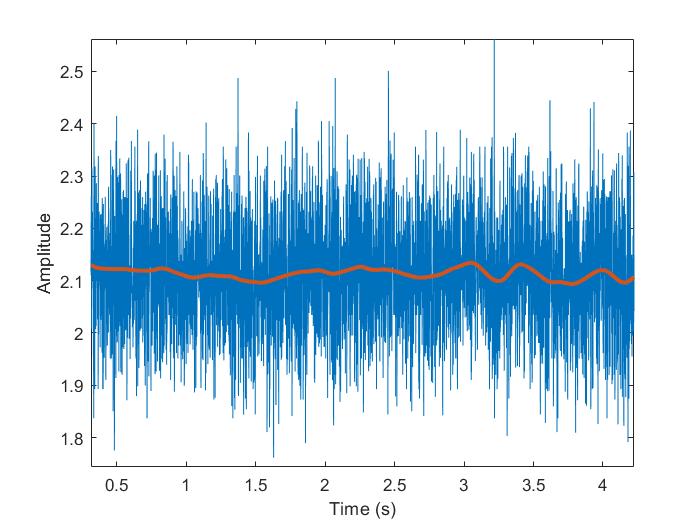 解决思路
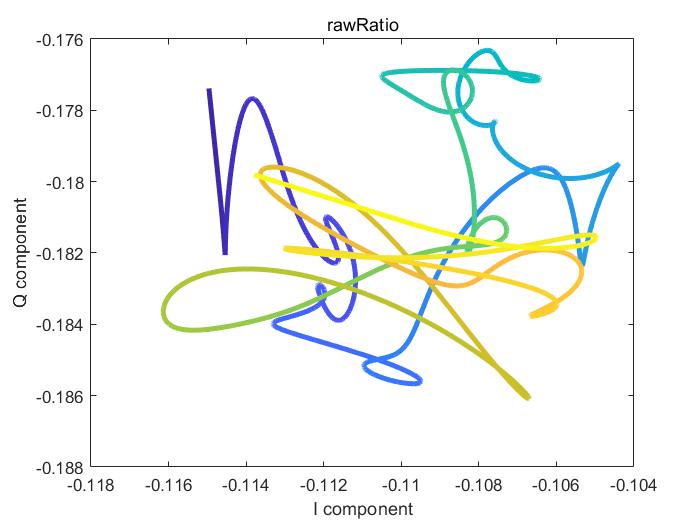 (a) 远距离PFT振幅(单次)
更换相位校正模型；
在商模型基础上进行建模。探索在动态分量振幅变化的情况下，如何去除相位噪声的同时提取相位差。
(b) 远距离PFT复平面(单次)
远距离运动检测的反射信号弱 (依赖于天线类型)
4
[Speaker Notes: 近距离情况下，商模型也全是不适用，就比如说之前做的绘画轨迹识别就可以。由于手的运动幅度很小，这时候动态分量振幅也可以视为常数，在复平面就很容易直接提取相位差。]
4
在商模型基础上优化？
CSI-Ratio模型简介
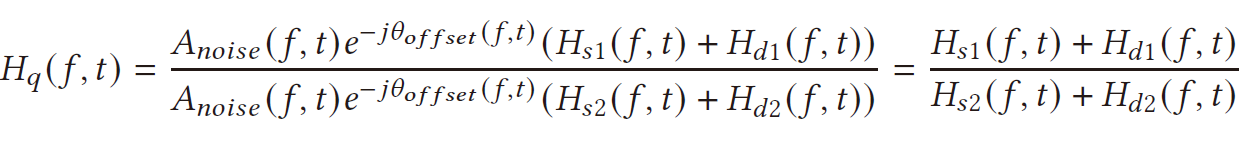 对比: ①  即便是近距离检测，CSI-Ratio仍然可以去除振幅噪声和相位噪声。
5
4
在商模型基础上优化？
CSI-Ratio 基础假设
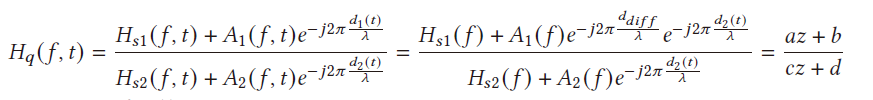 对比: ② 近距离检测时，动态分量大小变化，且与用户动作、位置、朝向等因素有关。
6
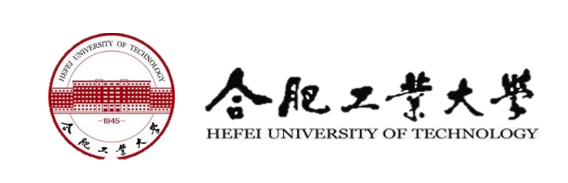 CSI相位误差校正(调研)
7
参考文献
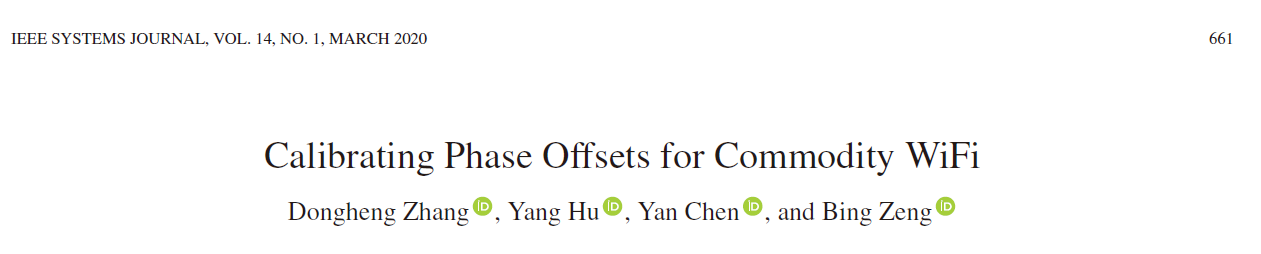 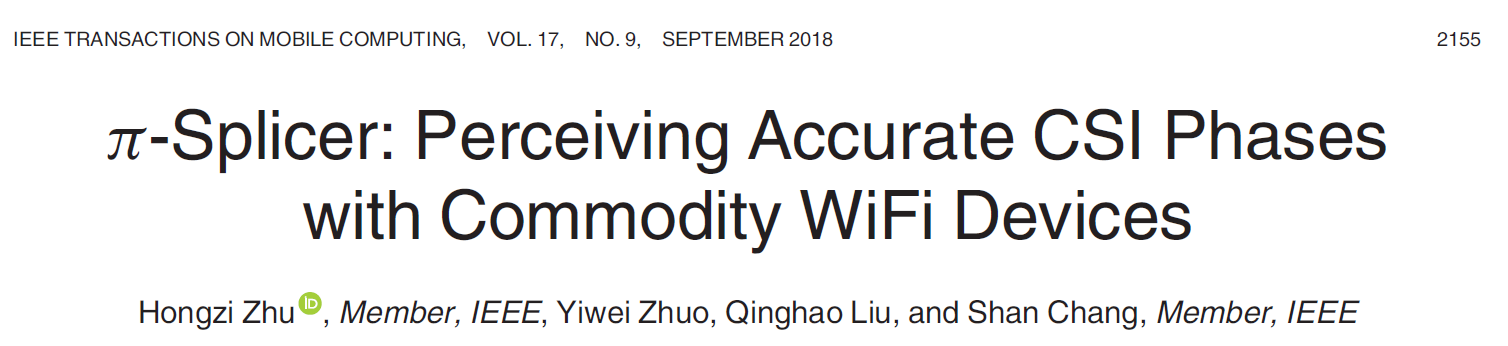 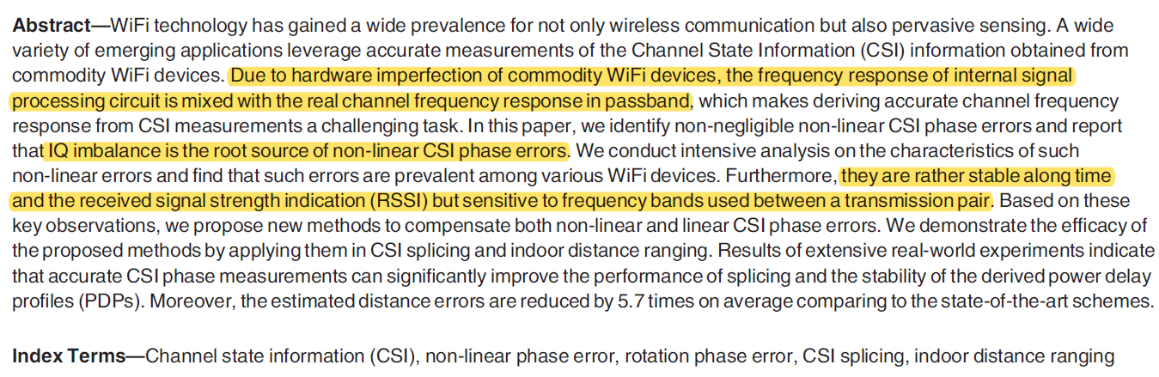 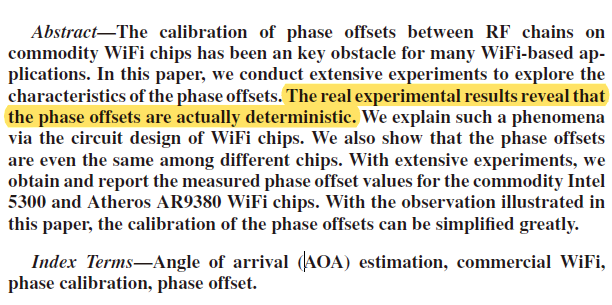 CSI 是混合了无线信道和内部电路的频率响应；
I-Q 不平衡导致了CSI的非线性误差；
非线性误差对时间、RSSI十分稳定，对频带(子载波)敏感；
(初始相位偏移) 是几个确定的值，不同的WiFi网卡都满足该结论。
8
01
网络
Domain-Adversarial Training of Neural Networks（DANN）
男

女
用男女分类做了下测试，epoch多了还是会面临过拟合问题，分不出来了，较少时还能看出明显区别。
将这个网络复现应用到了SpiroFi的数据上，WiFi数据受环境影响较大，用这个网络可能会对预测结果有帮助。初步完成替换网络的工作，参数没有细调，过拟合没有处理。
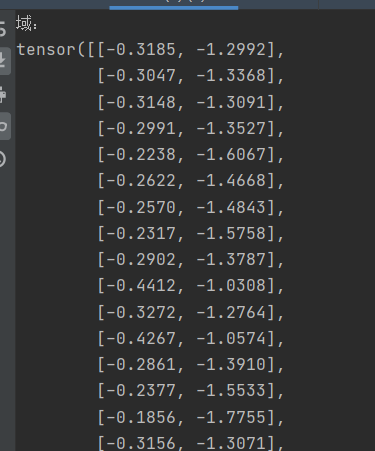 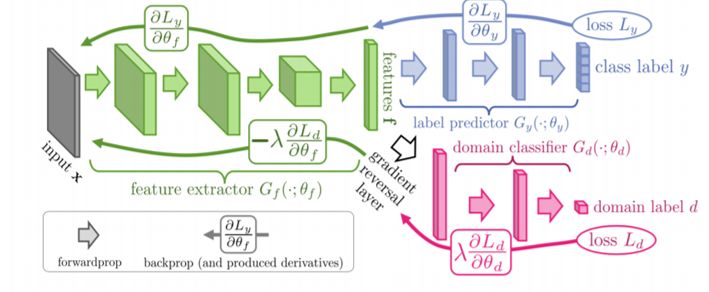 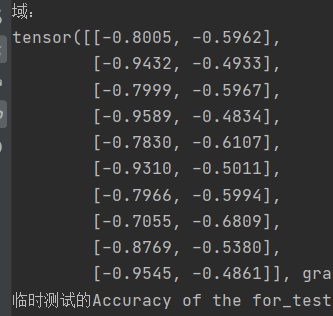 9
Thanks
10